Tessellations
Recognizing shapes
Reflection
Tessellation by color
Tessellate hexagon
Identify 
Patterns
Rhombus
Expand knowledge
Daily life tessellating shapes
Create a pattern same shapes
3 Rhombi to hexagon
Identify 
Symmetry
Learn 
Vocabulary
Learn Vocabulary
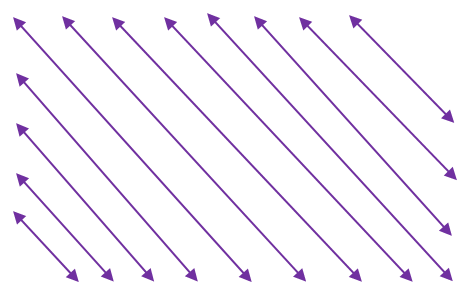 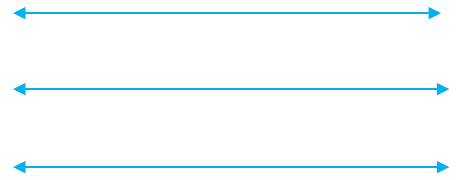 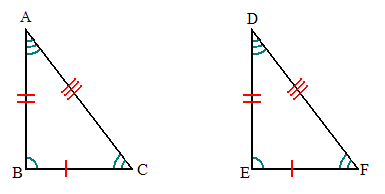 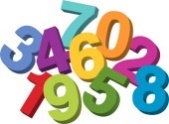 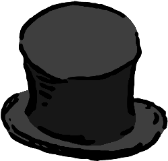 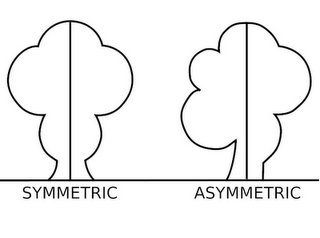 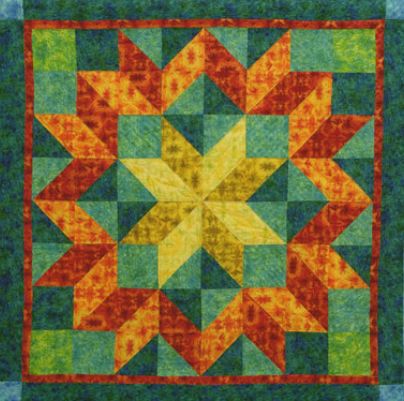 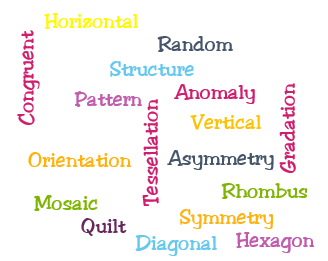 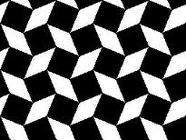 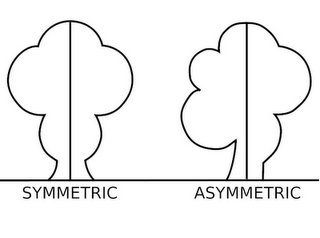 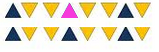 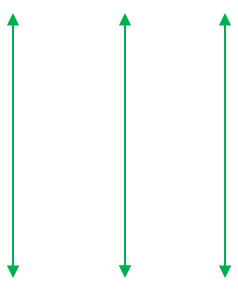 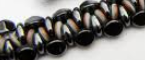 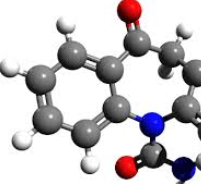 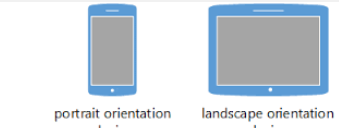 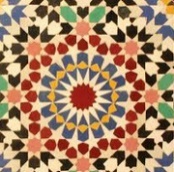 Identifying Patterns
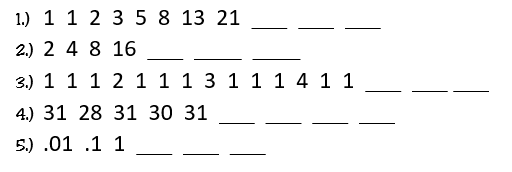 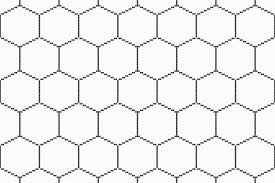 Anomaly
Anomalies
A, B, C, D, E, F, G, H, 7, J, K, L, M, N, O, P, Q, R, S, T, U, V, W, X, Y, Z
Identify Symmetry
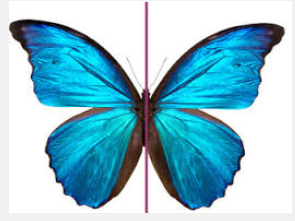 Line of symmetry
A  B  C  D  E
Asymmetry
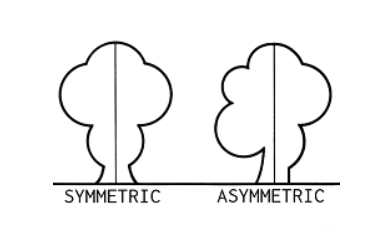 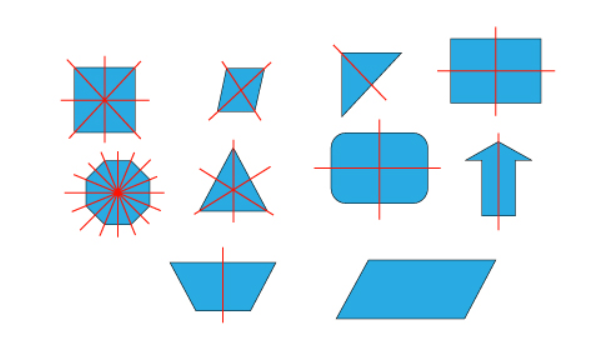 Rhombi
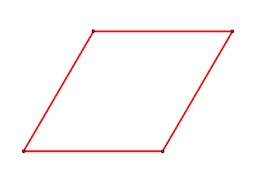 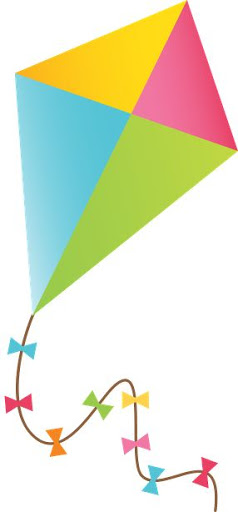 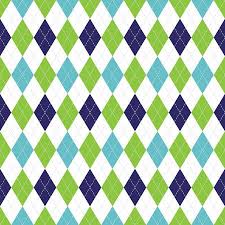 3 Rhombi to hexagon
Tessellate hexagon
Tessellation by color
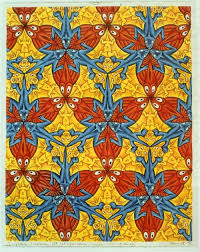 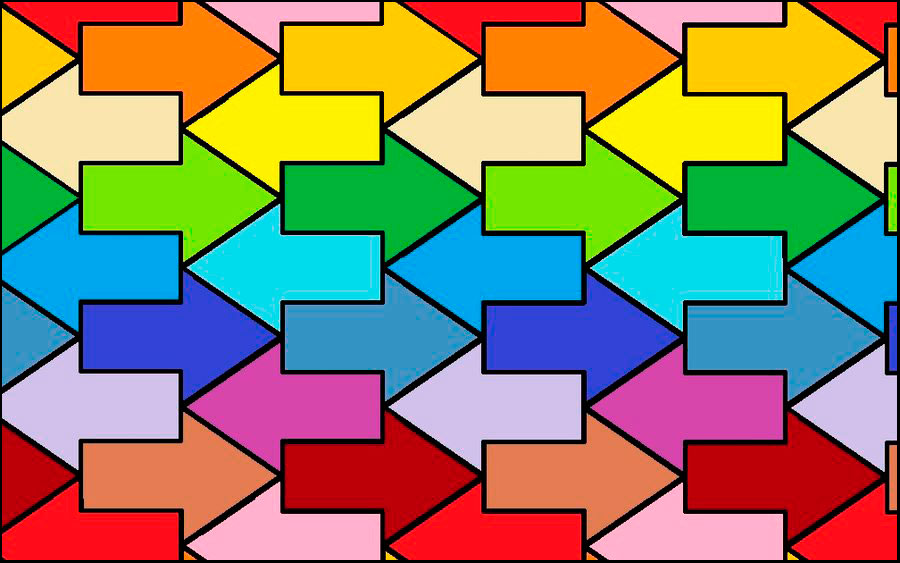 Create a pattern same shapes
Daily life tessellating shapes
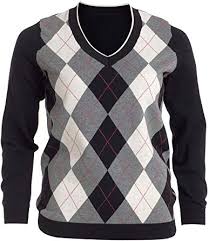 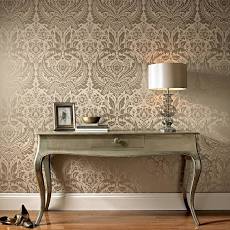 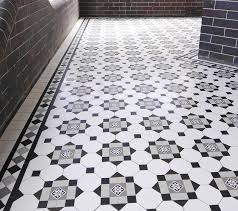 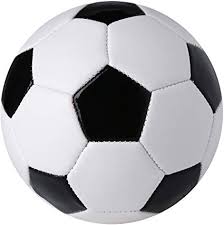 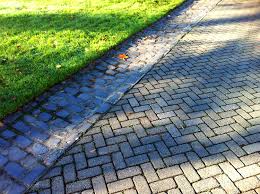 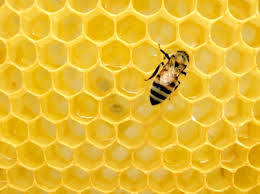 Recognizing Shapes
Recognize shapes from different perspectives and orientations,
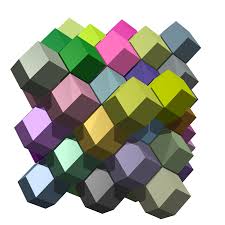 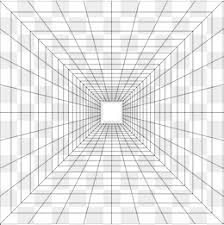 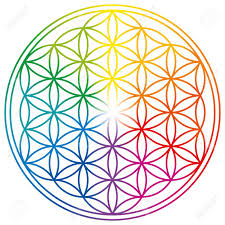 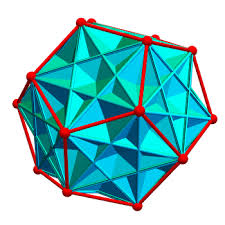 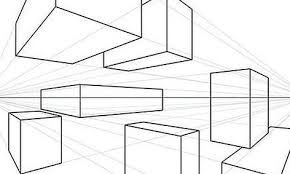 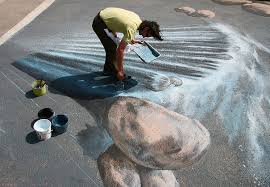 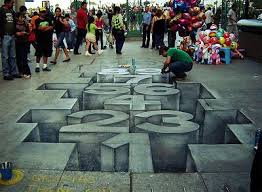 Math and Art
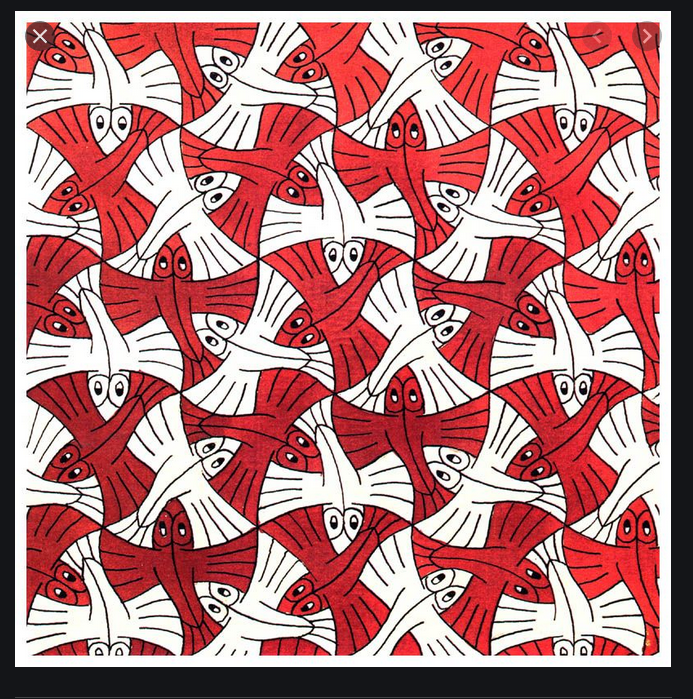 MC Escher
Reflection
Do you see any optical illusions (that is, things that look 3-dimensional)?
 
Does use of gradations in how the colors are organized cause your eyes to move across the tessellation?
  
What symmetries do you see in the tessellations?
 
What contributes to some asymmetry in the tessellation?